Zarządzanie jakością powietrza w jednostkach samorządu terytorialnego
Marcin Podgórski
Dyrektor Departamentu Gospodarki Odpadami, Emisji 
i Pozwoleń Zintegrowanych 
Urząd Marszałkowski Województwa Mazowieckiego w Warszawie
Złe powietrze szkodzi
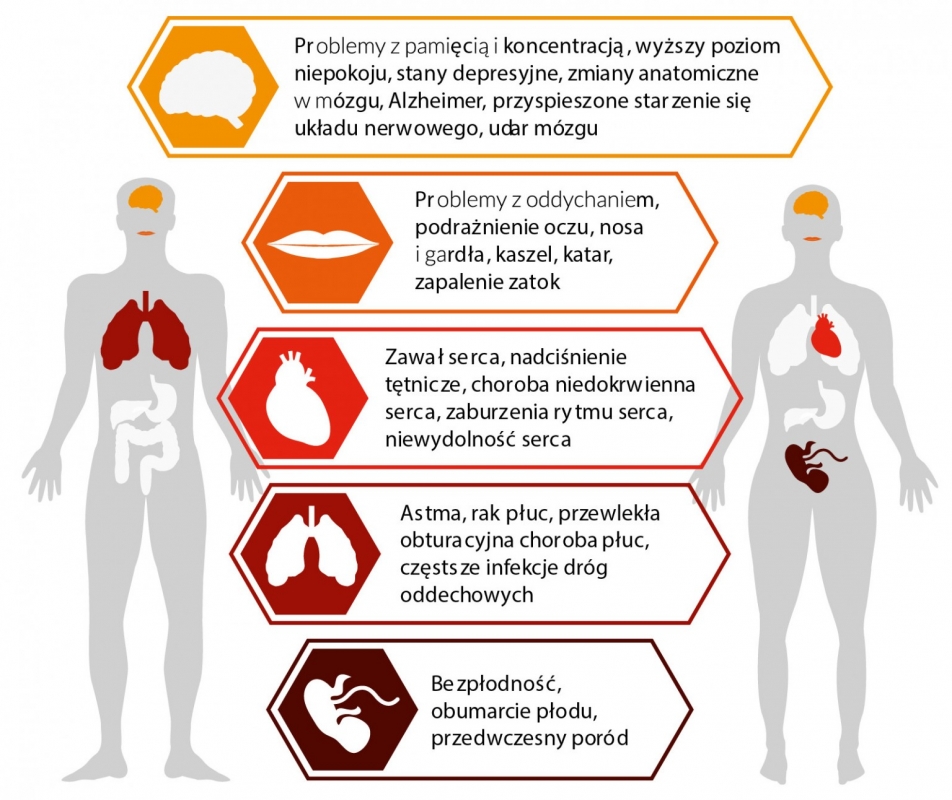 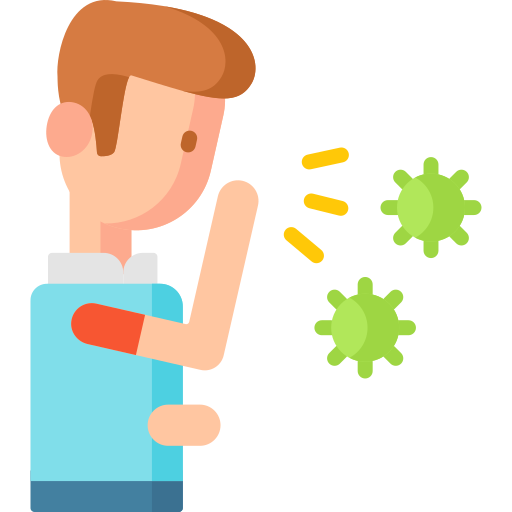 Aż 28 % zgonów na COVID-19 można powiązać z długotrwałym narażeniem na zanieczyszczenie powietrza
https://www.flaticon.com
2
28 października 2021 r.
Co mieszkańcy Mazowsza wiedzą na temat ochrony powietrza? Główne źródła smogu
3
28 października 2021 r.
[Speaker Notes: Jednakże, aż 72% badanych za głównych winowajców zanieczyszczenia powietrza uważa zakłady przemysłowe i elektrownie.]
Jak jest w strefie mazowieckiej?
4
28 października 2021 r.
Co mieszkańcy Mazowsza wiedzą na temat ochrony powietrza? Ocena jakości powietrza w sezonie grzewczym
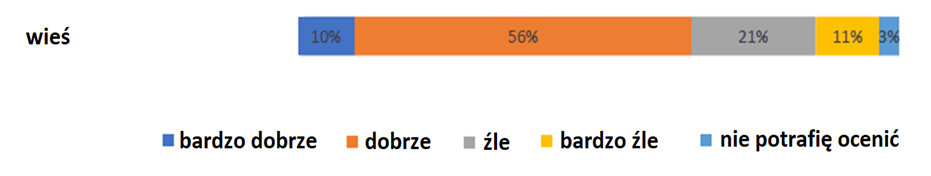 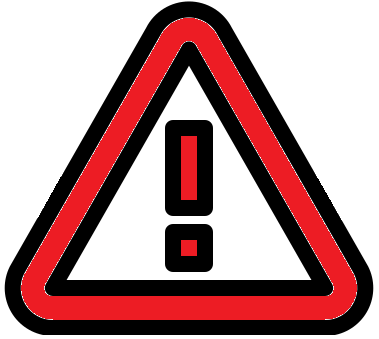 Obszary przekroczeń zostały zidentyfikowane na terenie:
131 gmin wiejskich
48 gmin miejsko-wiejskich
5
28 października 2021 r.
[Speaker Notes: Ocena jakości powietrza jest uzależniona od wielkości miejsca zamieszkania. 
Mieszkańcy dostrzegają spadek jakości powietrza w swoim miejscu zamieszkania, który następuje wraz z rozpoczęciem sezonu grzewczego. 
Na wsiach jest ona pozytywna wśród 66% respondentów.

W województwie na obszarze 131 gmin wiejskich (spośród 225 gmin wiejskich) i na obszarze 48 spośród 54 gmin miejsko-wiejskich zidentyfikowano obszary przekroczeń.]
Jak to wygląda w rzeczywistości?
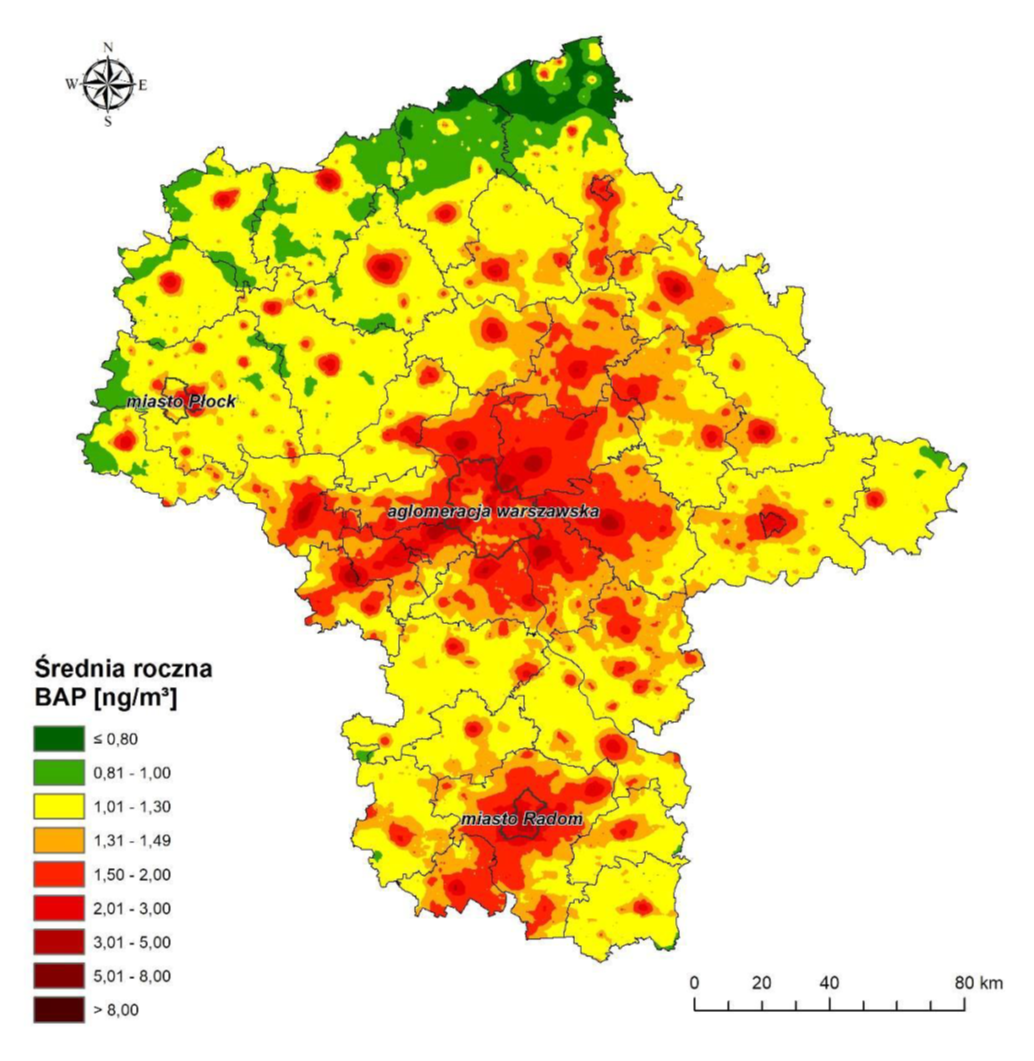 Przekroczenia PM10, PM2,5, B(a)P, NO2
6
28 października 2021 r.
[Speaker Notes: Warto zacząć od zaprezentowania Państwu jaka sytuacja jest na Mazowszu. Determinuje to bowiem działania jakie są przez nas podejmowane. Według Głównej Inspekcji Ochrony Środowiska na Mazowszu występują przekroczenia pyłów zawieszonych, benzo(a)pirenu oraz NO2 w Warszawie. Wyznaczonych zostało 444 strefy przekroczeń o różnych wskaźnikach przekroczeń i różnej wielkości. Nie mamy najgorszej sytuacji na tle Polski jednak robimy wszystko jak Państwo zauważą z pełną powagą i zaangażowaniem. Celem jest redukcja zanieczyszczeń głównie z sektora komunalno-bytowego pyłów zawieszonych PM10 o 44%, pyłów PM2,5 o 57%, benzo(a)pirenu o 69% i tlenków azotu o 27%.]
Co mieszkańcy Mazowsza wiedzą na temat ochrony powietrza? Powody nieefektywnej walki ze smogiem
7
28 października 2021 r.
[Speaker Notes: Zdecydowana większość ankietowanych (70%) uważa, że nieefektywna walka ze smogiem ma przyczyny ekonomiczne.

Ponad połowa respondentów (53%) uważa, że powodem utrzymujących się zanieczyszczeń jest nieprzestrzeganie prawa. 

Nieco mniej liczna grupa (47%) jest natomiast zdania, że nieefektywna walka ze smogiem powodowana jest brakiem wiedzy mieszkańców województwa.]
Liczba źródeł ciepła do wymiany
631 919 szt.
łączna szacunkowa suma kotłów podlegających wymianie zgodnie z uchwałą antysmogową w województwie mazowieckim

9,5 mld zł
łączna szacunkowa suma kosztów wymiany wszystkich nieekologicznych kotłów w województwie mazowieckim
8
28 października 2021 r.
[Speaker Notes: Większość z nich należy wymienić do końca 2022 r.]
9
28 października 2021 r.
Rola gmin w działaniach na rzecz poprawy jakości powietrza
10
28 października 2021 r.
[Speaker Notes: Przykłady: 
Edukacja i informacja 
informowanie mieszkańców dostępnymi kanałami informacji (www, media społecznościowe, spotkania, lokalne media); 
współpraca z lokalnymi społecznościami, organizacjami pozarządowymi, kościołem i związkami wyznaniowymi; 
organizowanie dedykowanych kampanii edukacyjnych, pikników, konferencji, warsztatów, konkursów i innych inicjatyw;
włączenie placówek oświatowych i leczniczych w przekazywanie wiedzy;
promowanie działań pośrednich (palenie od góry, ecodriving);
wykorzystanie już podejmowanych działań (np. decyzje podatkowe, worki na odpady, kontrole organów gminy);
informowanie przedsiębiorców prowadzących składy węgla o obowiązywaniu uchwały antysmogowej;
instalacja punktów pomiarowych i tablic informujących o stanie jakości powietrza
Wsparcie finansowe mieszkańców
pozyskiwanie środków z różnych programów finansowych;
tworzenie programów dotacyjnych do wymiany kotłów;
wsparcie najuboższych za pośrednictwem MOPSu, np. dopłaty do paliwa, prądu itp.;
Utworzenie punktu konsultacyjnego Programu „Czyste powietrze”
Budowanie wizerunku:
Walka z mitem, że władze gminy są odpowiedzialne za złą jakość powietrza - wszyscy jesteśmy odpowiedzialni
Pobudzanie przedsiębiorczości
Inspiracja dla innych gmin
Integracja z lokalnymi wspólnotami]
Bariery w walce o czyste powietrze
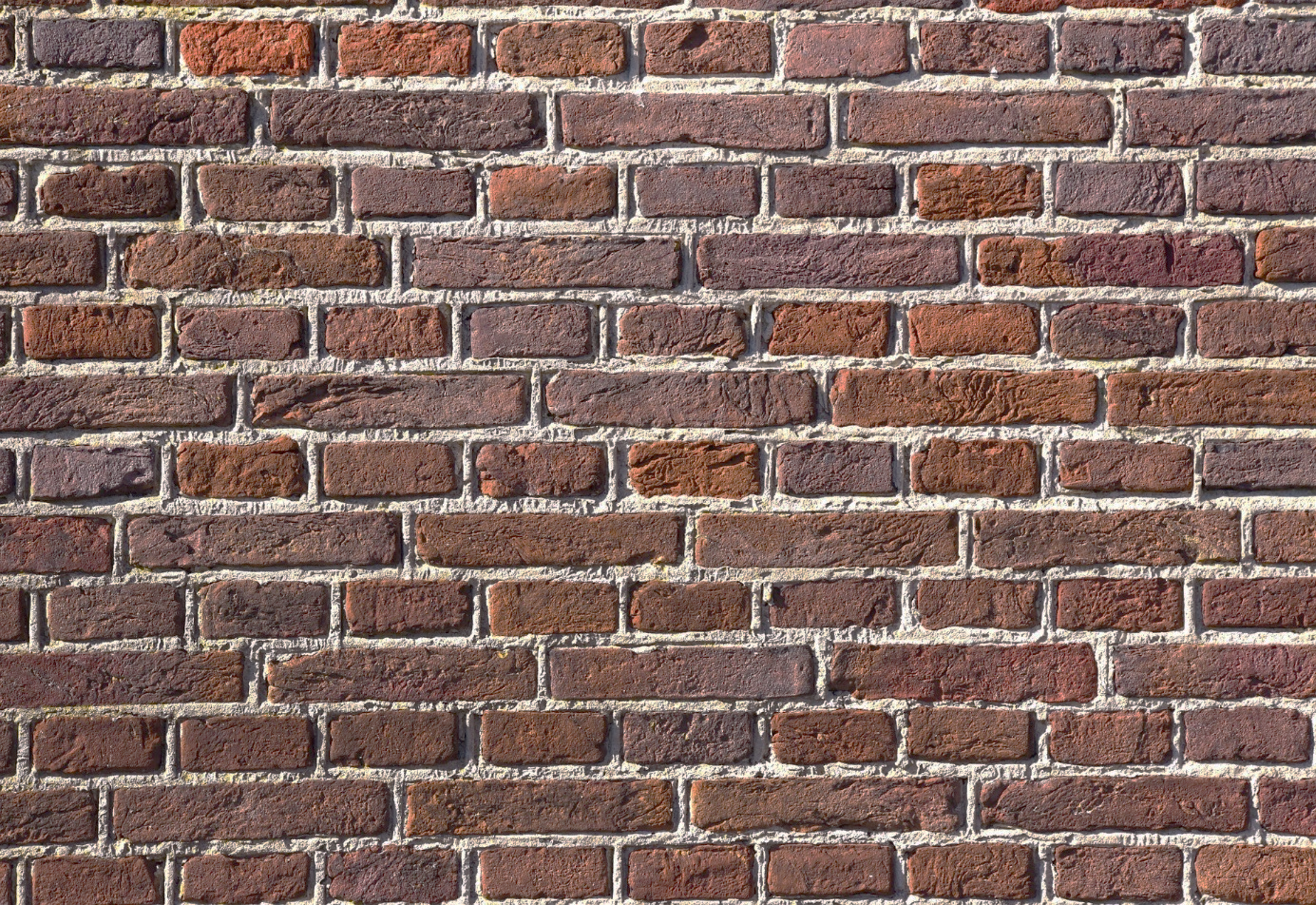 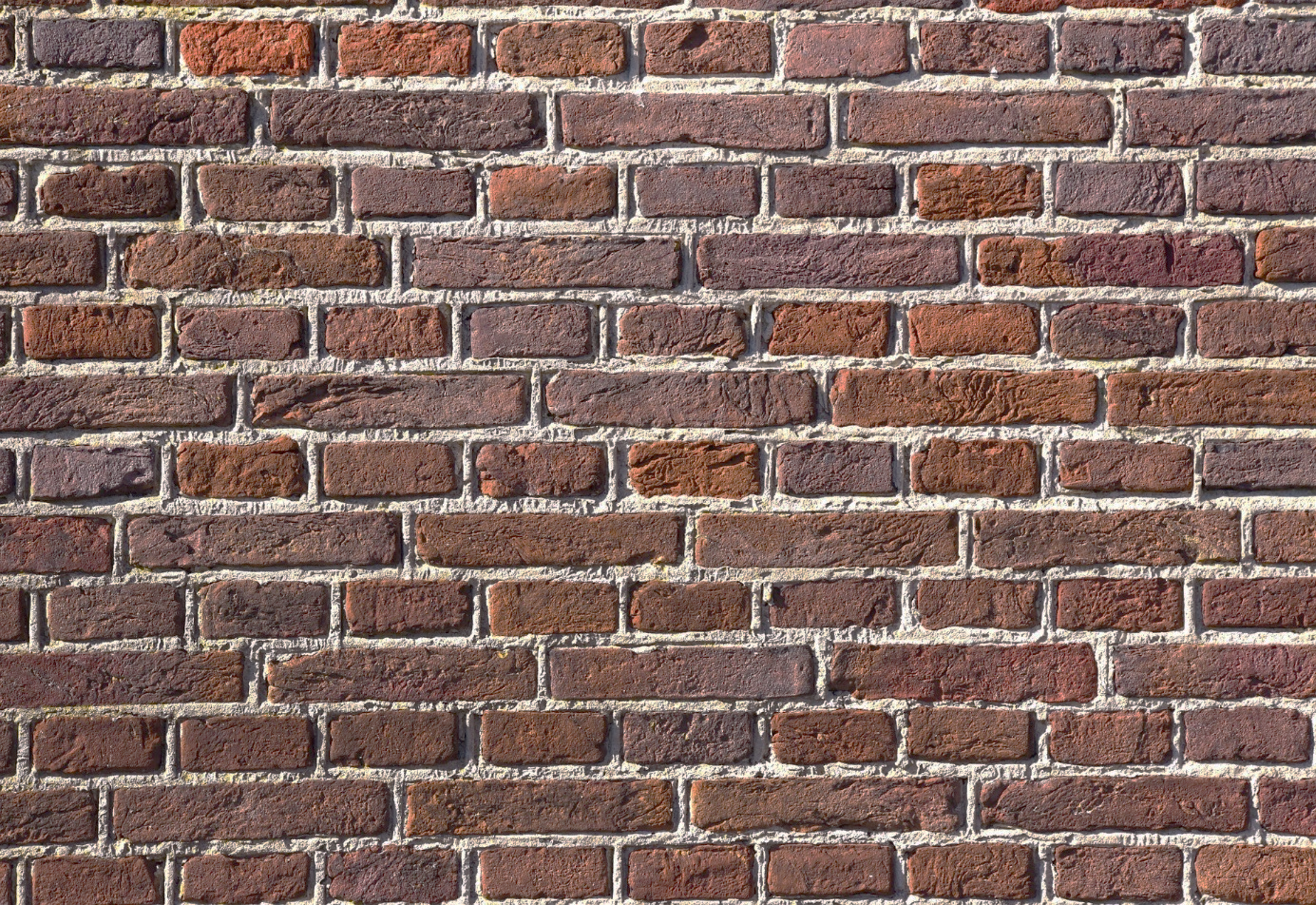 Niewystarczająca współpraca przedstawicieli instytucji centralnych w kontaktach z samorządami lokalnymi
11
28 października 2021 r.
[Speaker Notes: Na poziomie ogólnym główne wyzwania podzieliliśmy na trzy grupy. Bariery prawne, organizacyjne oraz finansowe. Diagnozy te pokrywają się ze wskazaniami Banku światowego oraz partnerów zaangażowanych w rozwiązywanie problemów niskiej emisji. Jak Państwo później zobaczą nasze działania koncentrują się również na pokonywaniu tych barier i proponowaniu rozwiązań.]
Najczęstsze przeszkody gmin
12
28 października 2021 r.
[Speaker Notes: Dysponujemy podobną diagnozą na poziomie lokalnym. Tu również planowo i sukcesywnie wspieramy przeciwdziałanie wskazanym problemom. Czynimy to głównie wspierając Gminy.]
Przeszkody społeczne
13
28 października 2021 r.
[Speaker Notes: Największe jednak przeszkody dzieją się na poziomie społecznym. Ubóstwo energetyczne, niechęć do podejmowania działań przez mieszkańców oraz brak wiedzy. Staramy się temu przeciwdziałać zarówno na poziomie prawa lokalnego przez działania naprawcze, wspieranie gmin ale także przez akcje bezpośrednie.]
Możliwości
14
28 października 2021 r.
Wsparcie LGD i NGOs
28 października 2021 r.
Wsparcie - FEM 2021-2027
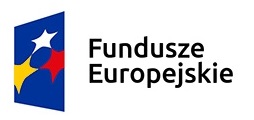 Wsparcie gmin w realizacji programu ochrony powietrza
Kontrola jakości 
powietrza
Poprawa efektywności energetycznej
planowanie działań związanych z ochroną powietrza,
wdrażanie systemów informatycznych,
monitorowanie, kontrola i egzekucja działań,
komunikacja  z mieszkańcami, doradztwo energetyczne i ekologiczne,
współpraca międzygminna, instytucjonalna i z organizacjami ekologicznymi,
zwiększenie dostępu do nośników energii poprzez poprawę potencjału inwestycyjnego i likwidację barier organizacyjnych, formalnych, ekonomicznych i społecznych,
diagnoza, narzędzia przeciwdziałania i wsparcie gospodarstw dotkniętych ubóstwem energetycznym
zakup przyrządów pomiarowych wspomagających prowadzenie kontroli pieców i spalanych w nich paliw, np.:
zestaw do poboru próbek popiołu z paleniska
sito analityczne, 
wilgotnościomierz,
dron badający skład dymu z kominów,
mobilne laboratorium
minimalizacja strat ciepła (ocieplenie, wymiana okien i drzwi),
modernizacja instalacji grzewczej,
budowa/przebudowa wentylacji i klimatyzacji,
wymiana oświetlenia na energooszczędne,
instalacja urządzeń OZE
16
28 października 2021 r.
Jak wygląda zarządzanie jakością powietrza w Urzędzie Marszałkowskim
17
28 października 2021 r.
[Speaker Notes: Działania w zakresie poprawy powietrza były podejmowane już dawno jednak dla przejrzystości przedstawiamy te realizowane od 2017 r. W skrócie możemy wskazać że 
każda płaszczyzna jest przez nas eksploatowana. 
Dokumenty strategiczne
Współpraca z interesariuszami
Wydarzenia i konkursy
Dofinansowanie
Szkolenia i warsztaty
Publikacje i materiały promujące
Strona internetowa
Postulaty i zmiany legislacyjne
Analizy i badania
W każdej z wymienionych przestrzeni dzieje się bardzo wiele pojedynczych akcji. Co ważne nie są one jednorazowe a ewoluują, rozwijają się i są konsekwentnie realizowane. Niektóre z nich wymagają podejmowania kolejnych i kolejnych działań sprawiając że te inicjatywy żyją i pochłaniają coraz więcej czasu i energii. Ale warto.
W 2017 r. wydzielono nową jednostkę organizacyjną do walki o czyste powietrze „Wydział Emisji i Ochrony Powietrza”, dzięki czemu działania te realizowane są celowo i kompleksowo.]
Dziękuję za uwagę
www: www.powietrze.mazovia.pl
@: powietrze@mazovia.pl 
tel.: 22 59 79 481